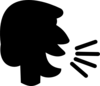 Dis une description de l’artiste  
Exemples :
+ manger carottes  Elle mange des carottes. 
 + regarder la télé  Elle ne regarde pas la télé.
Écoute, coche (), et écris la description de l’artiste
Exemples :
 + manger carottes  Elle mange des carottes. 
 + regarder la télé  Elle ne regarde pas la télé.
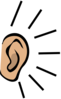 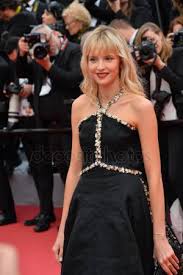 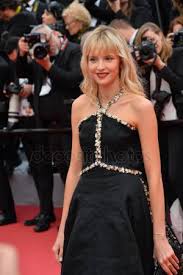 Grammar worksheet
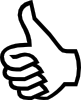 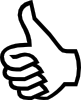 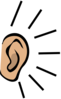 Dis une description de l’artiste  
Exemples :
 + manger carottes  Elle mange des carottes. 
 + regarder la télé  Elle ne regarde pas la télé.
Écoute, coche (), et écris la description de l’artiste
Exemples :
 + manger carottes  Elle mange des carottes. 
 + regarder la télé  Elle ne regarde pas la télé.
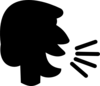 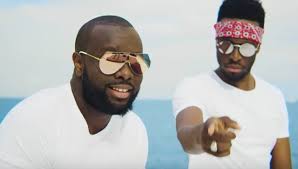 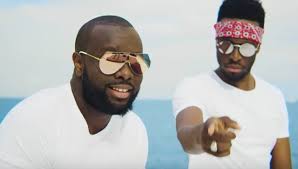 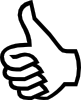 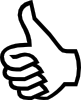 [Speaker Notes: Worksheet for info
Print once, cut lengthways
contents = 2 grids for describing, 2 grids for asking/writing
1 student = 1 top + 1 bottom grid]